Perhekeskuskehittäminen       kotoutumisen edistäminen         sähköisten palveluiden kehittäminen         yhteistyö aikuisten palveluiden kanssa       yhteisövaikuttavuus
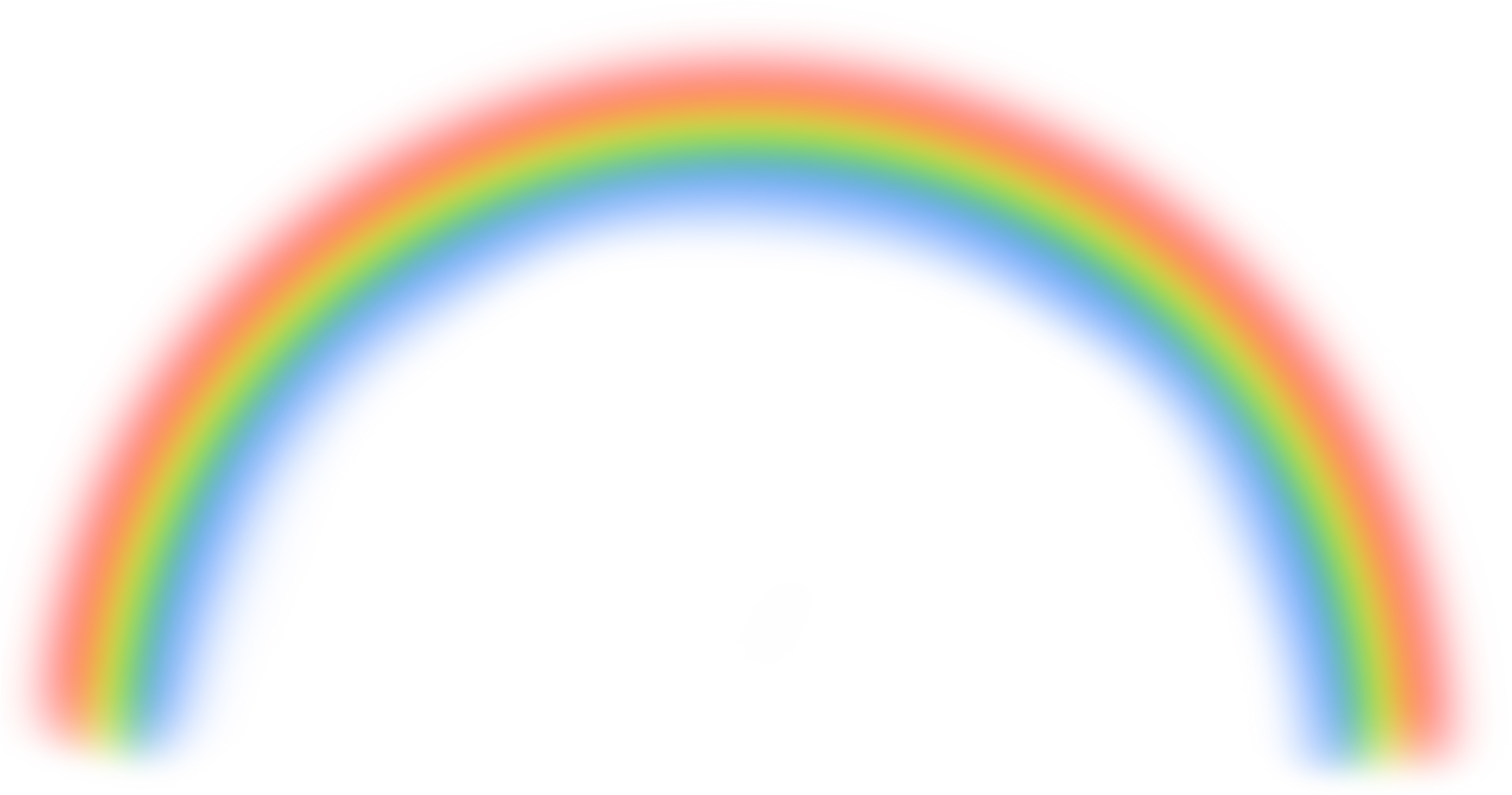 PERHEKESKUKSEN PALVELUVERKOSTO
Yhden yhteydenoton periaate
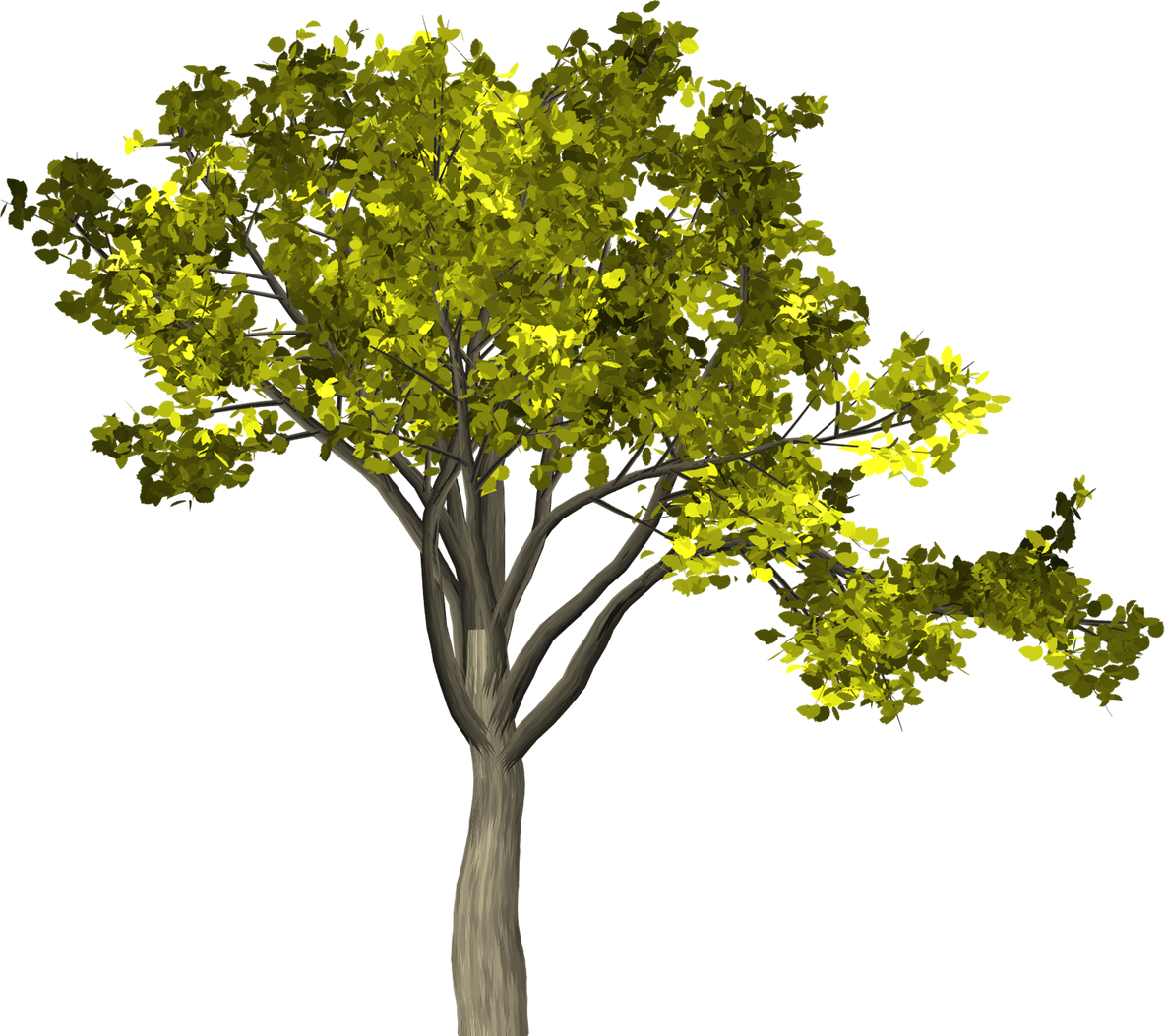 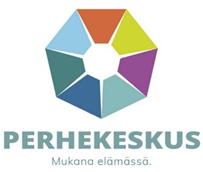 Perhekeskusten monialaiset tiimit
Kuntien ja kaupunkien  hyvinvoinnin ja terveyden edistämistyö
Omaperhe.fi
Virtuaalinen sotekeskus
Paikalliset sähköiset perhekeskukset
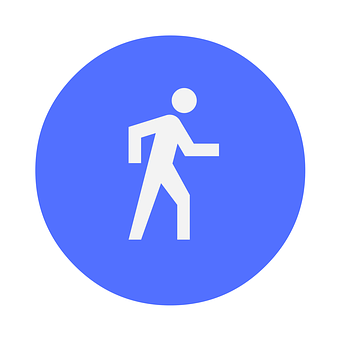 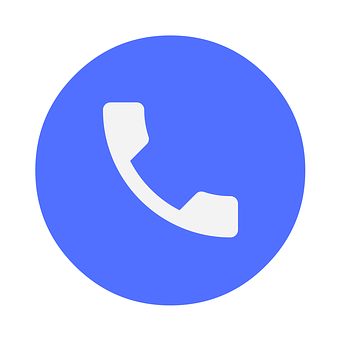 Sivi-sote yhteistyö
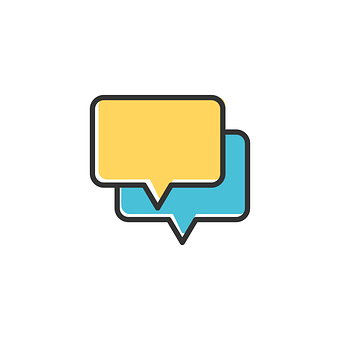 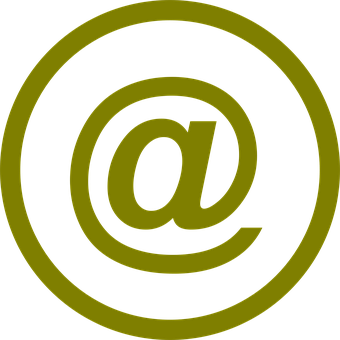 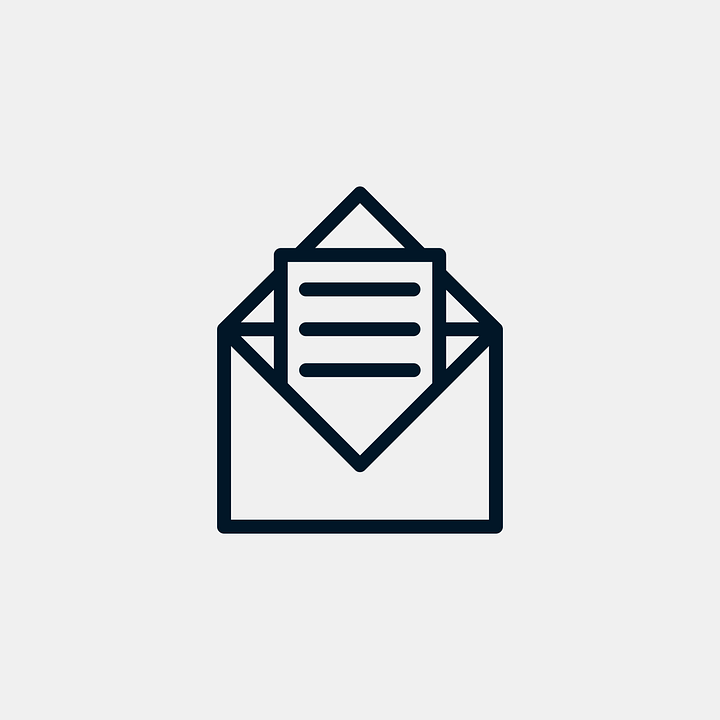 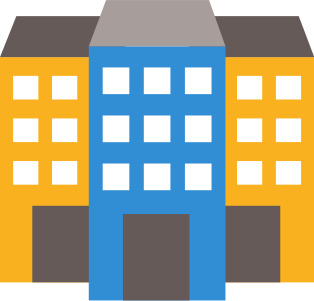 SOSIAALI- JA TERVEYSKESKUS
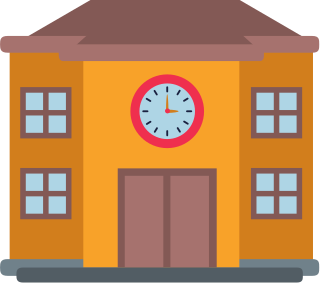 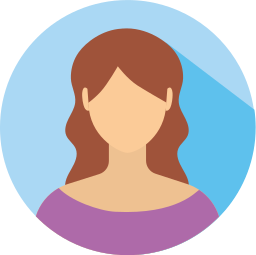 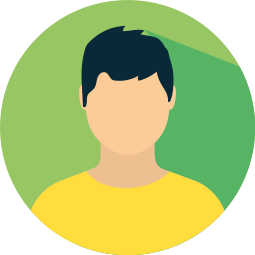 Perhekeskusten ohjaus ja neuvonta, palveluihin ohjautuminen
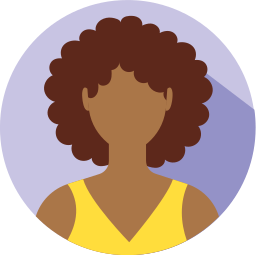 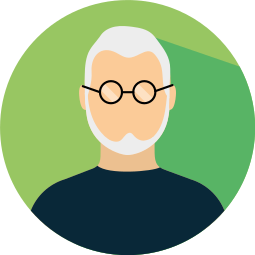 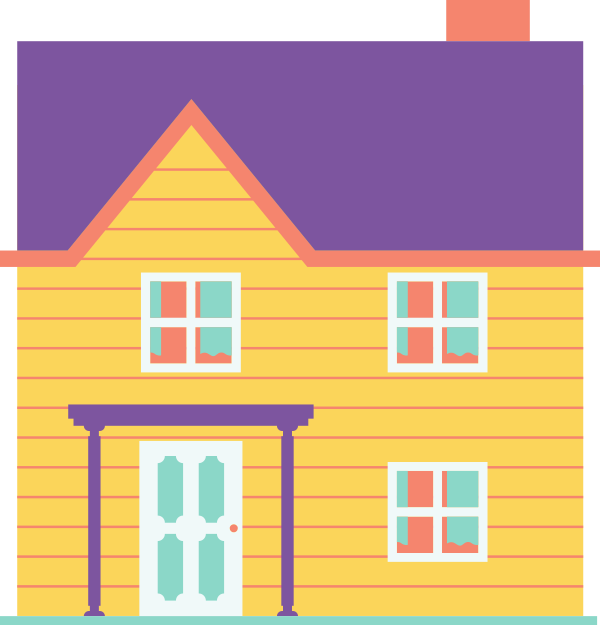 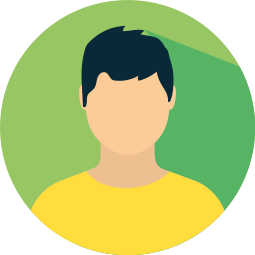 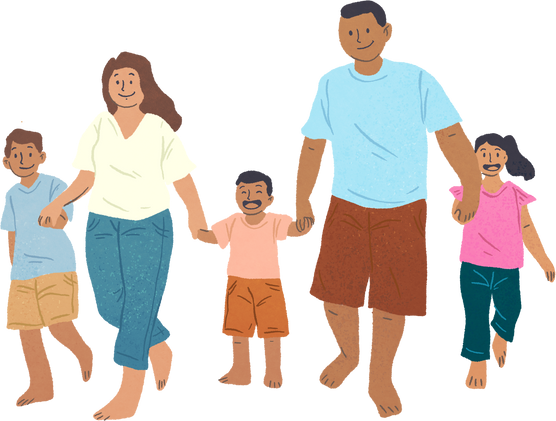 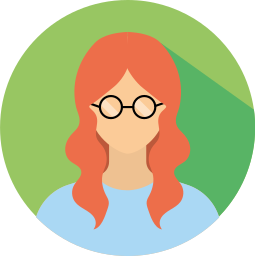 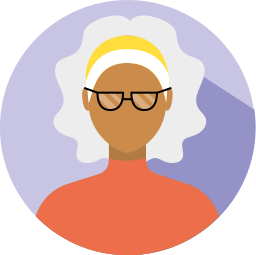 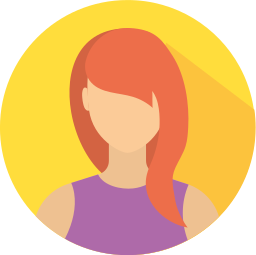 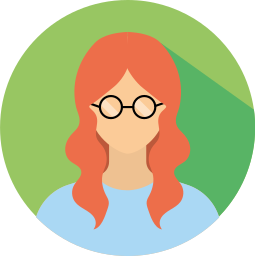 Jalkautuvat palvelut, asiakaslähtöinen palveluiden kehittäminen
1